Урок обществознания  в 6 классе              Человек, общество, природа
Учитель обществознания 
  МОУ СОШ №7 г. Балашова
Сукманова Елена Сергеевна
Взаимосвязь человека, природы и общества.
Человек  одновременно живёт на природе и в обществе, являясь биологическим и социальным 
     существом
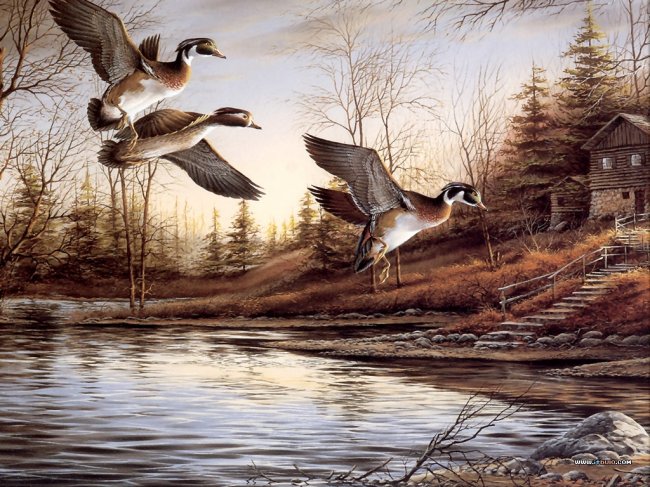 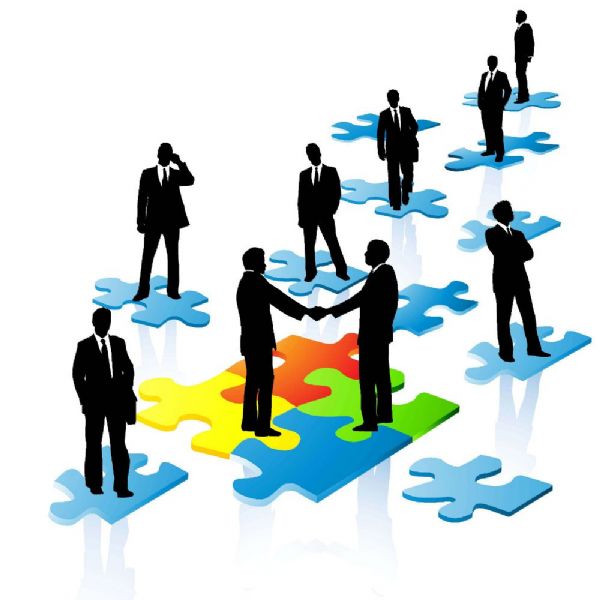 Что такое природа
Природа – естественная среда обитания
    человека.
   Природа  -  биосфера или активная оболочка Земли,  создающая  жизнь на нашей планете.
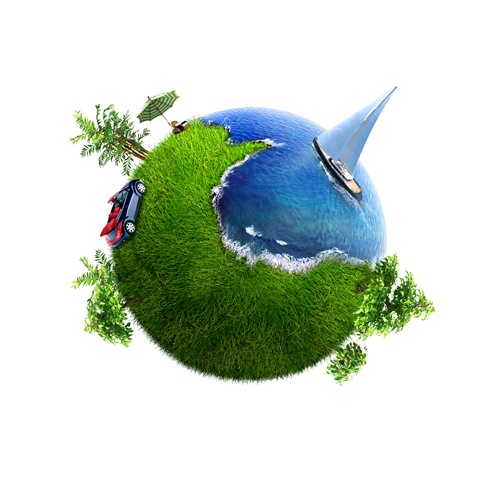 Взаимодействие человеческого общества и природы
На ранних этапах истории  человек приспосабливался к природе и не мог 
    нанести серьёзного вреда.
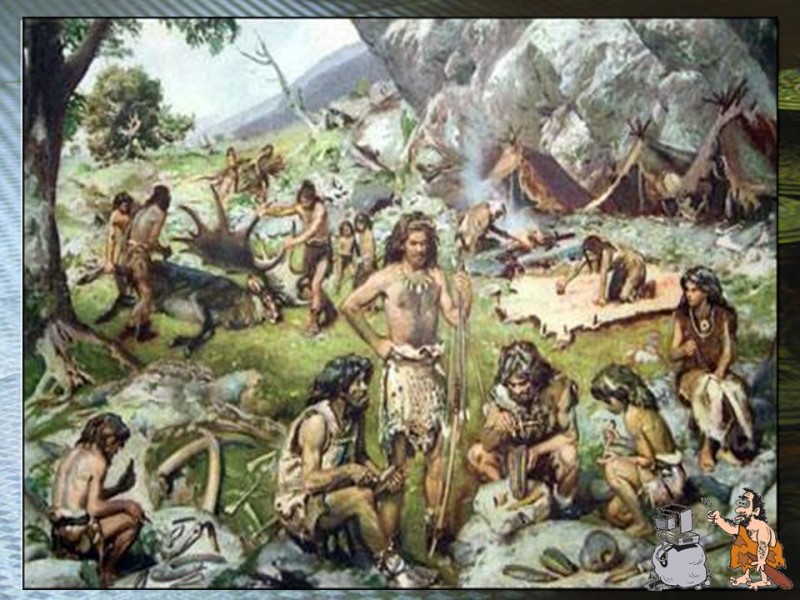 С переходом основной части человечества к производящему хозяйству состояние природы начало ухудшаться



В Средние века выросло население, распространились  металлические орудия труда, развивалось кораблестроение, строительство
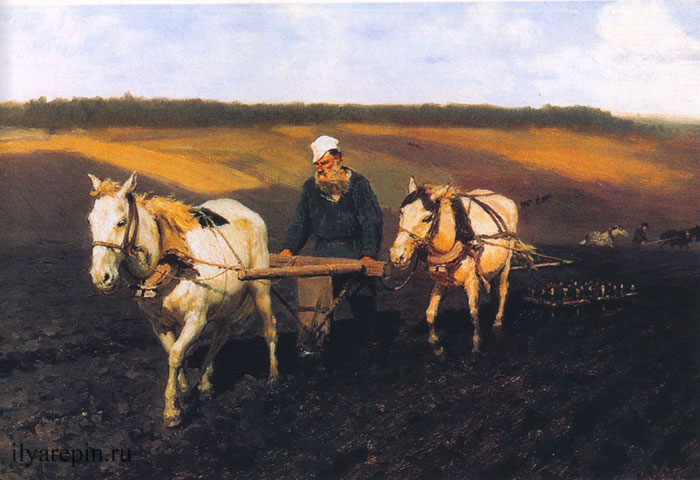 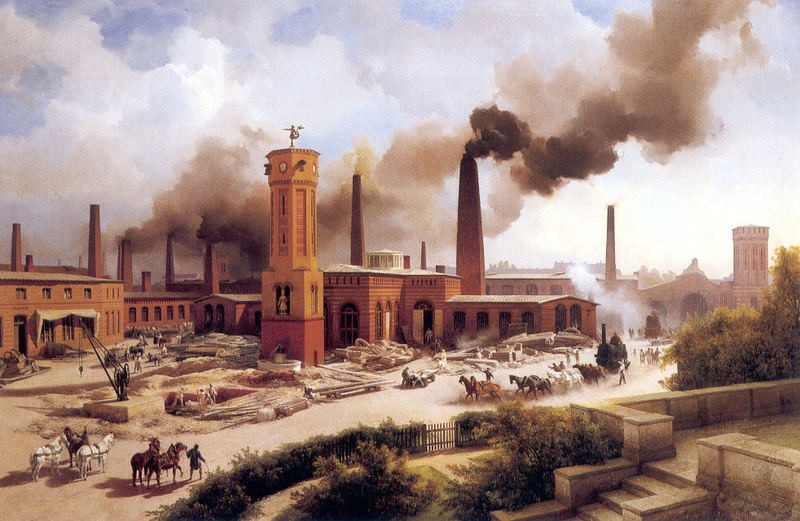 Научно-техническая революция и индустриализация привели в XX в. к нарушению естественной среды обитания человека , к назреванию конфликта между человеком и природой – экологическому кризису
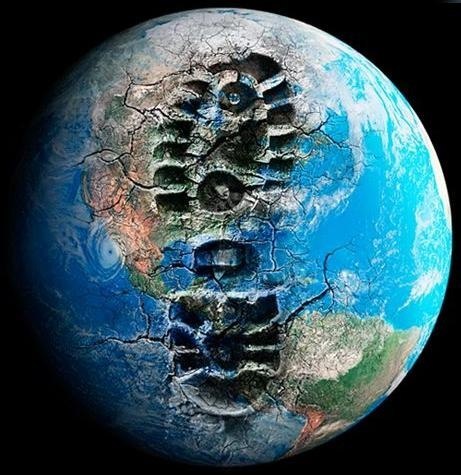 Какие последствия экологического кризиса изображены на данных иллюстрациях ?
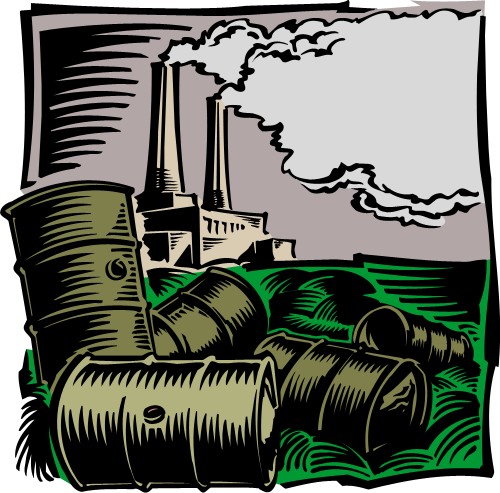 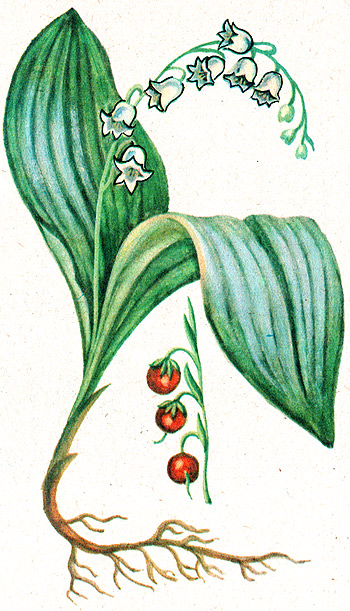 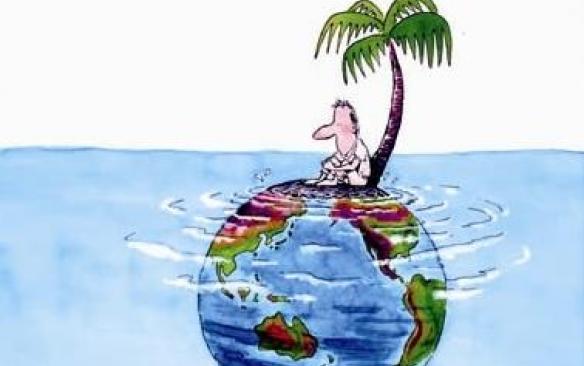 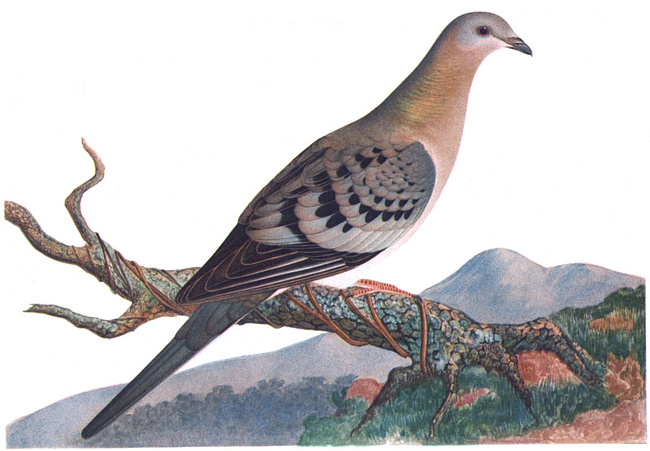 Опасность экологического кризиса:
Сокращение площади лесов
Сокращение площади земель, пригодных для сельского хозяйства 
 климатические  изменения
 уменьшается разнообразие животного и растительного мира
Загрязнение природной среды
Меры по защите окружающей 
среды
Создать новую технику, которая сократит отходы производства или сделает производство  безотходным.
Борьба против голода и болезней.
Разработка безопасных  способов переработки токсичных  и радиоактивных отходов.
Охрана природы
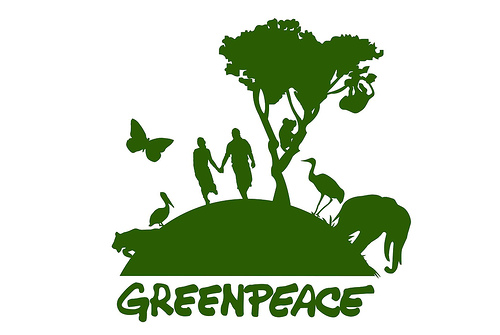 В 1948 г. учреждён  Всемирный Союз Охраны Природы, широкую известность 
получила международная общественная организация «Гринпис».
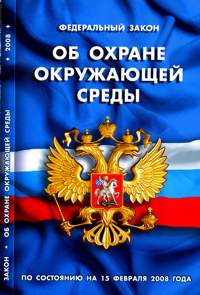 В России приняты законодательные акты, определяющие правила  экологического поведения промышленных предприятий, организаций, граждан ( Конституция РФ, Закон «Об охране окружающей среды»)
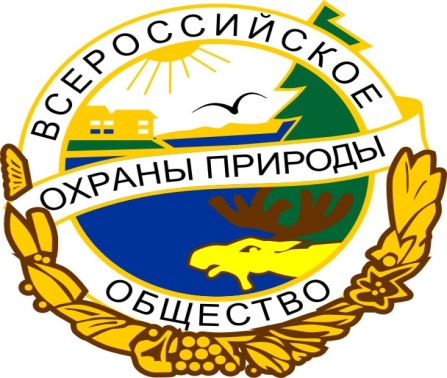 Задание
Спорят 2 шестиклассника. Один заявляет, что  ребёнок ничего не может сделать для охраны окружающей среды, это задача для серьезных организаций и взрослых людей. Другой возражает, что каждый, даже ребёнок,  в деле защиты природы может сделать что-то полезное.
   Кого вы поддерживаете в споре и почему?
Домашнее задание
§  6, вопросы.
    Составить памятку «Основные правила отношения человека к природе»
Литература
1. Кравченко А.И., Певцова Е.А.
     Обществознание: учебник для 6 класса общеобразовательных  учреждений. – 12-е изд. – М.: ООО «ТИД «Русское слово – РС», 2009.
2  Хромова И.С.
    Рабочая тетрадь по обществознанию. К учебнику  А.И. Кравченко, Е.А Певцовой «Обществознание». 6 класс. – 6-е изд. – М.: ООО «ТИД «Русское слово – РС», 2010.
 http://kolyan.net/uploads/posts/2008-11/thumbs/1225524397_479665410.jpg
http://www.sdoto.com/icerikResimler/466817566_urbbiz12.jpg
http://www.webdesignhot.com/wp-content/uploads/2010/06/ConceptualSymbolofaGreenEarthGlobeGraphics3_thumb.jpg
http://engschool18.ru/uploads/posts/2011-12/1324577870_rrrrr4.jpg
http://ilyarepin.ru/cms.ashx?req=Image&imageid=8a689abc-4405-4c44-b45f-d128a6e37fff
http://img89.imageshack.us/img89/1045/borsig1847.jpg
       http://pp.userapi.com/c418724/v418724349/3852/l0YuW2mrHzg.jpg
http://900igr.net/datai/ekologija/Ekologicheskaja-situatsija-Rossii/0007-009-Vyrubka-lesov.jpg
http://900igr.net/datai/ekologija/Slovo-ekologija/0025-037-Fabriki-i-zavody.jpg
http://medprep.info/img/herb/822_878_3.jpg
http://silabas.files.wordpress.com/2011/11/2009-07-01_onu-discutira-sobre-adaptacoes-ao-aquecimento-global_gg.jpg
http://stat19.privet.ru/lr/0b192ba302e2bc280561f136405b7eab
http://farm2.static.flickr.com/1115/730332915_32b577d7b6.jpg
http://www.homosapiens.lt/images/Imports/25000354724
http://www.sapelkin.ru/uploads/images/%EB%EE%E3%EE.jpg